Structuring work for flow and value through collaborative planning
Gregory Howell
Lean Construction Institute
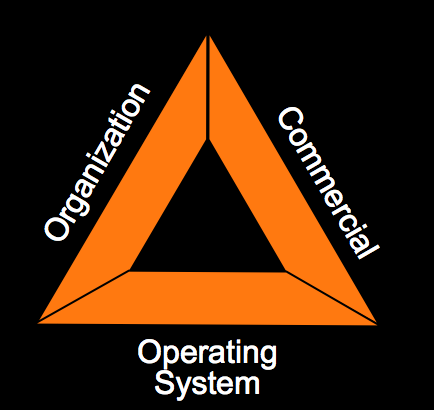 What is an Owner buying?
What is the nature of Projects?
What is the work in projects?
What sort of organization is appropriate?
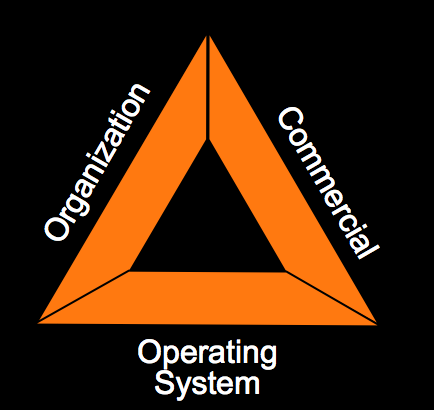 What are Owners Buying?
An Owner must decide what they are buying: A completely defined product or the services of a team trying to solve a problem that no one completely understands and keeps changing.
									
												Jim Carroll, 1989
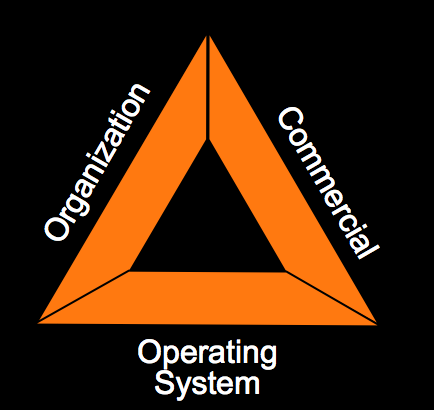 What is the nature of projects
Simple
 &
Certain
Complex 
& Uncertain
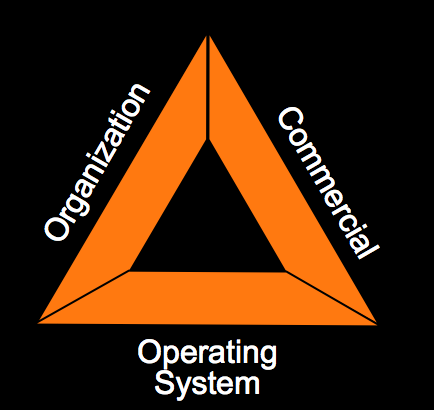 Reducing Uncertainty: The work in projects
Certain about What
Uncertain about what & how
What to Build
Certain about How
Certain about what and how
How to Build
Traditional Procurement
Certain Objectives
Uncertain Means
Uncertain Objectives
Uncertain Means
1
5
10
10
Uncertainty about What to build
5
1
Uncertain Objectives
Certain Means
Certain Objectives
Certain Means
Uncertainty about How to Build
Ends & Means Uncertainty
Certain Objectives
Uncertain Means
Uncertain Objectives
Uncertain Means
1
5
10
10
✪
Uncertainty about What to build
5
1
Uncertain Objectives
Certain Means
Certain Objectives
Certain Means
Uncertainty about How to Build
Uncertainty on Typical Projects at Start of Construction 1990
Certain Objectives
Uncertain Means
Uncertain Objectives
Uncertain Means
1
5
10
10
Uncertainty about What to build
5
1
Uncertain Objectives
Certain Means
Certain Objectives
Certain Means
Uncertainty about How to Build
Uncertainty at Start of Construction on Most Recent Project - 1990
Certain Objectives
Uncertain Means
Uncertain Objectives
Uncertain Means
1
5
10
10
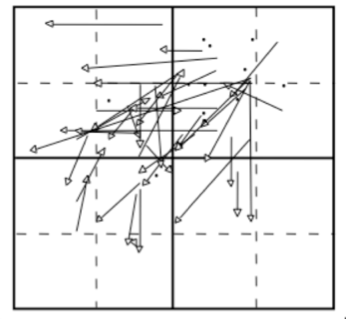 Uncertainty about What to build
5
1
Uncertain Objectives
Certain Means
Certain Objectives
Certain Means
Uncertainty about How to Build
Uncertainty on Typical Building Projects At Start of Construction - 2011
Uncertain Objectives
Uncertain Means
Certain Objectives
Uncertain Means
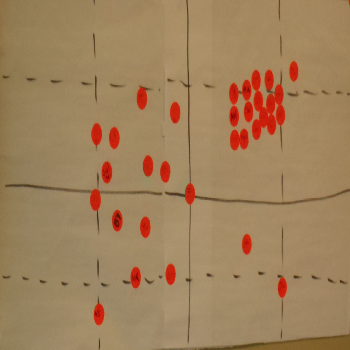 1
5
10
Uncertainty about What to build
Uncertain Objectives
Certain Means
Certain Objectives
Certain Means
Uncertainty about How to Build
Uncertainty at Start of Construction on Typical 
High Tech Projects - 2011
Uncertain Objectives
Uncertain Means
Certain Objectives
Uncertain Means
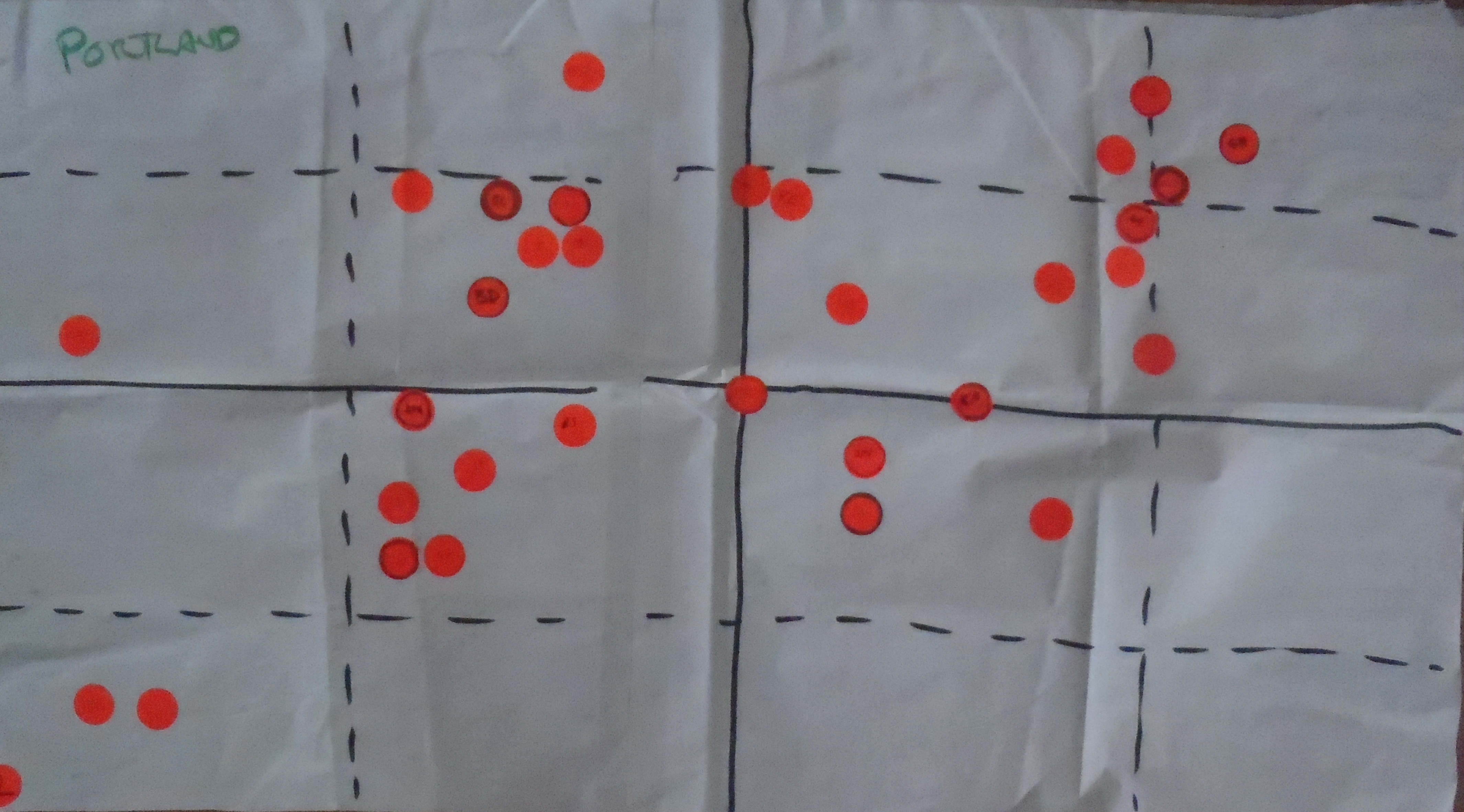 Uncertainty about What to build
Certain Objectives
Certain Means
Uncertain Objectives
Certain Means
Uncertainty about How to Build
Ends & Means Uncertainty at Start of Construction on Most Recent Building Project 2011
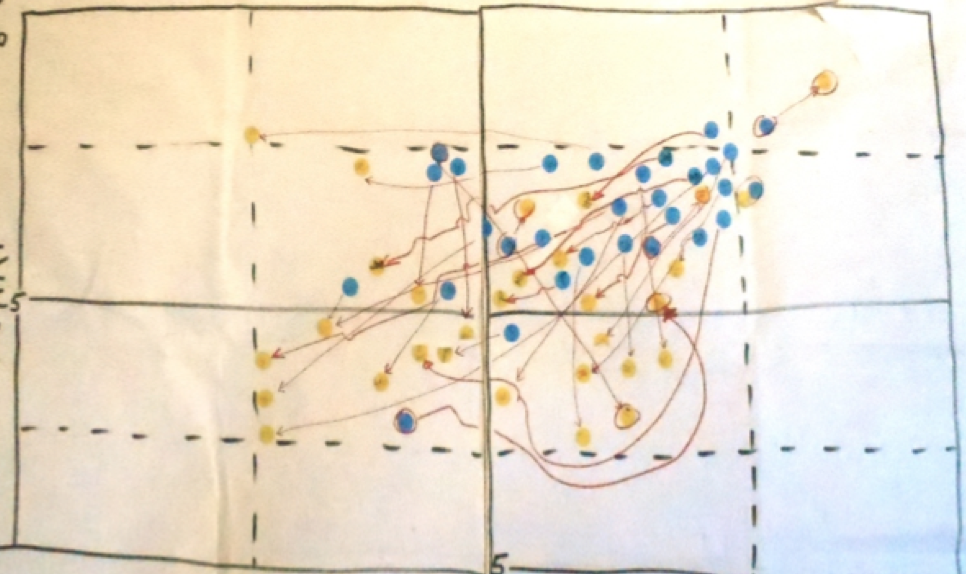 Certain Objectives
Uncertain Means
Uncertain Objectives
Uncertain Means
Uncertainty about What to build
Uncertain Objectives
Certain Means
Certain Objectives
Certain Means
Uncertainty about How to Build
Uncertainty on Most Recent Project
High Tech - 2011
Certain Objectives
Uncertain Means
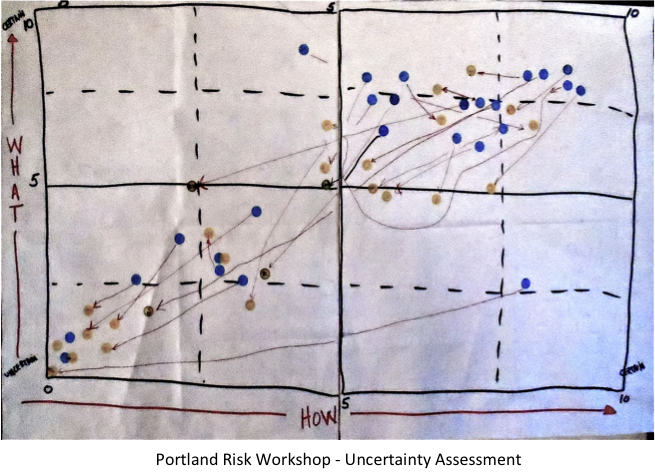 Uncertain Objectives
Uncertain Means
Uncertainty about What to build
Uncertain Objectives
Certain Means
Certain Objectives
Certain Means
Uncertainty about How to Build
Interdependent
Win  - Ability to work together
Coaching - Communication, conversation and listening skills
Soccer
Basketball
American Football
Baseball
Independent
Winning – Statistical improbability
Planning – player selection 
Coaching – Skills and situation response
American Football
Sequentially dependent
Win by making & following plan and …
Coaching in skill and individual response
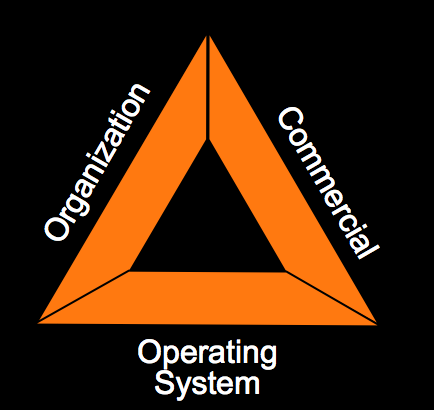 Game Plans – Robert Keidel
Reducing Uncertainty: The work in projects
Certain about What
Uncertain about what & how
What to Build
Certain about How
Certain about what and how
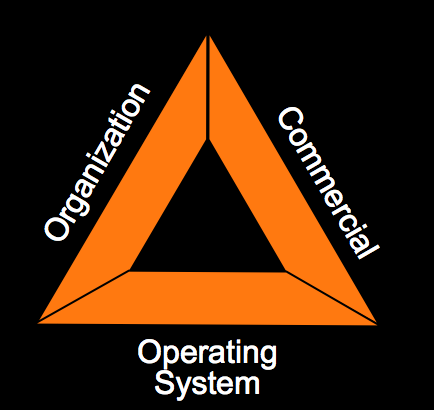 How to Build
Managing in Uncertainty
Commanders intent – Focus on Purpose
Power to the Edge - Local Initiative
Willingness to share pains and gains: Honor
Rapid learning – What works where
Horizontal communication 
Relationship of Senior to Junior: Scholar to Student
http://vimeo.com/45947817
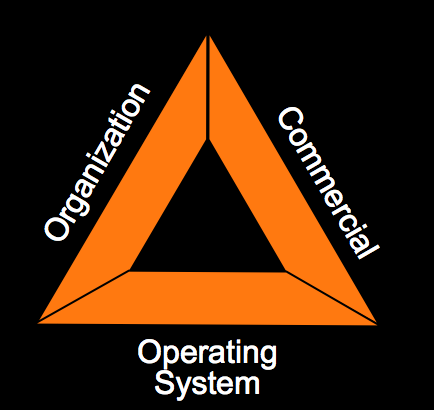 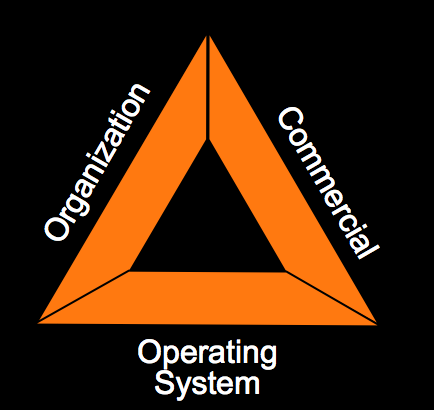